Э К С К У Р С И ЯпоМ У З Е Ю
МБОУ «Тургеневская СОШ»
С. Тургеневка
Баяндаевский район
Выполнила Гуревская В.В.
На память музею
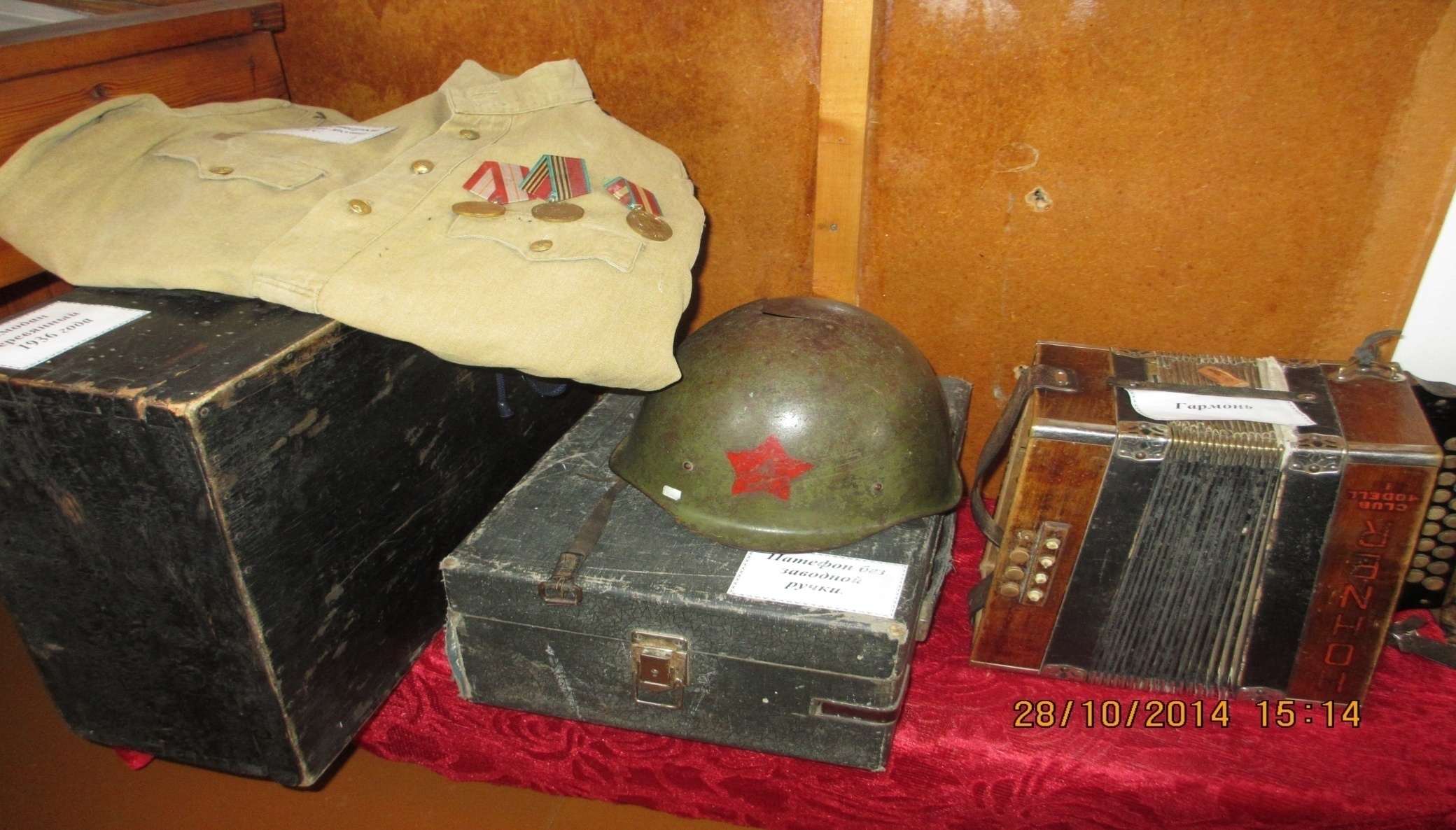 Утварь белорусов
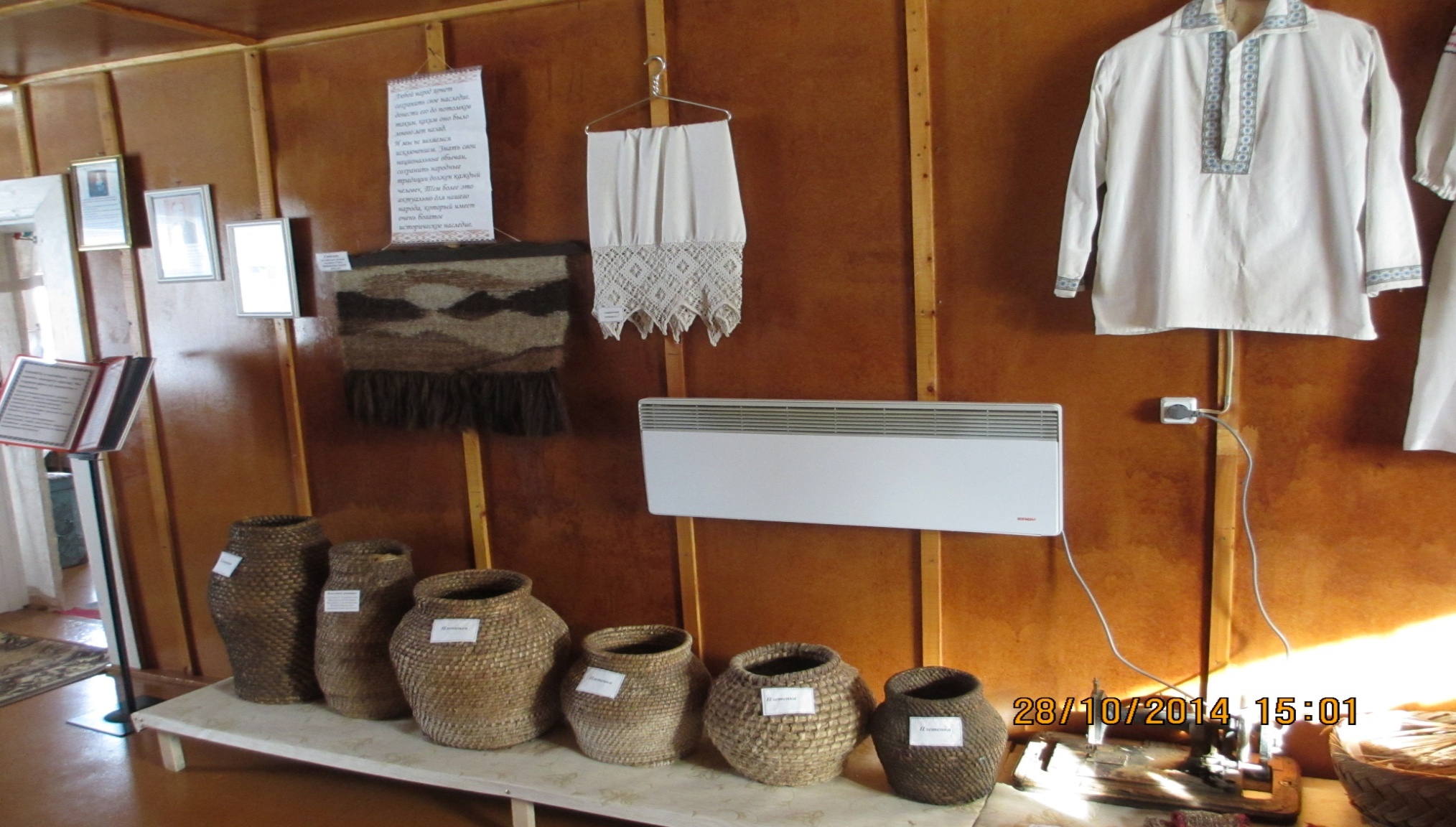 ОдеждаТкацкий станок
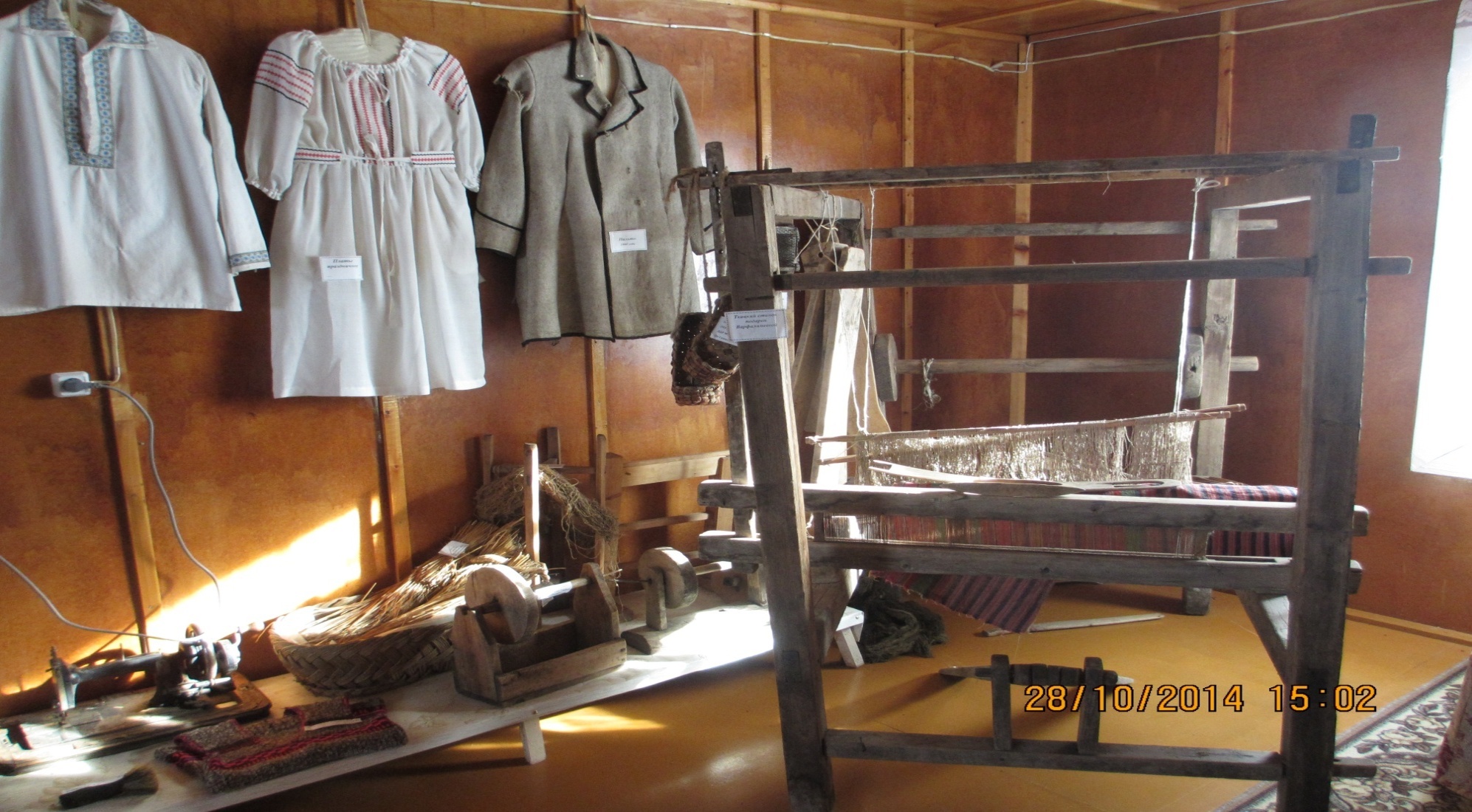 Кухонная утварь
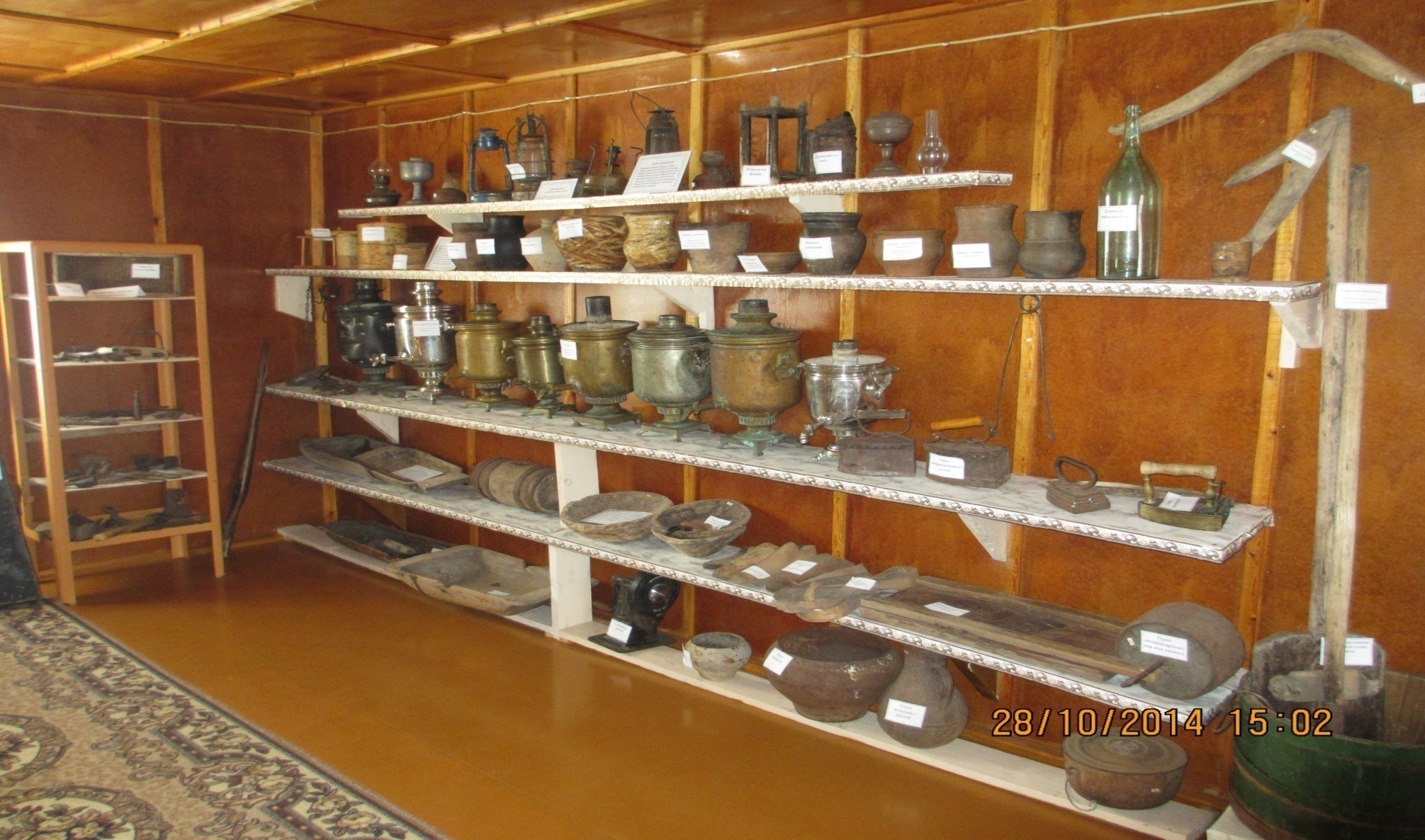 Экспонат музею – в традициивыпускников
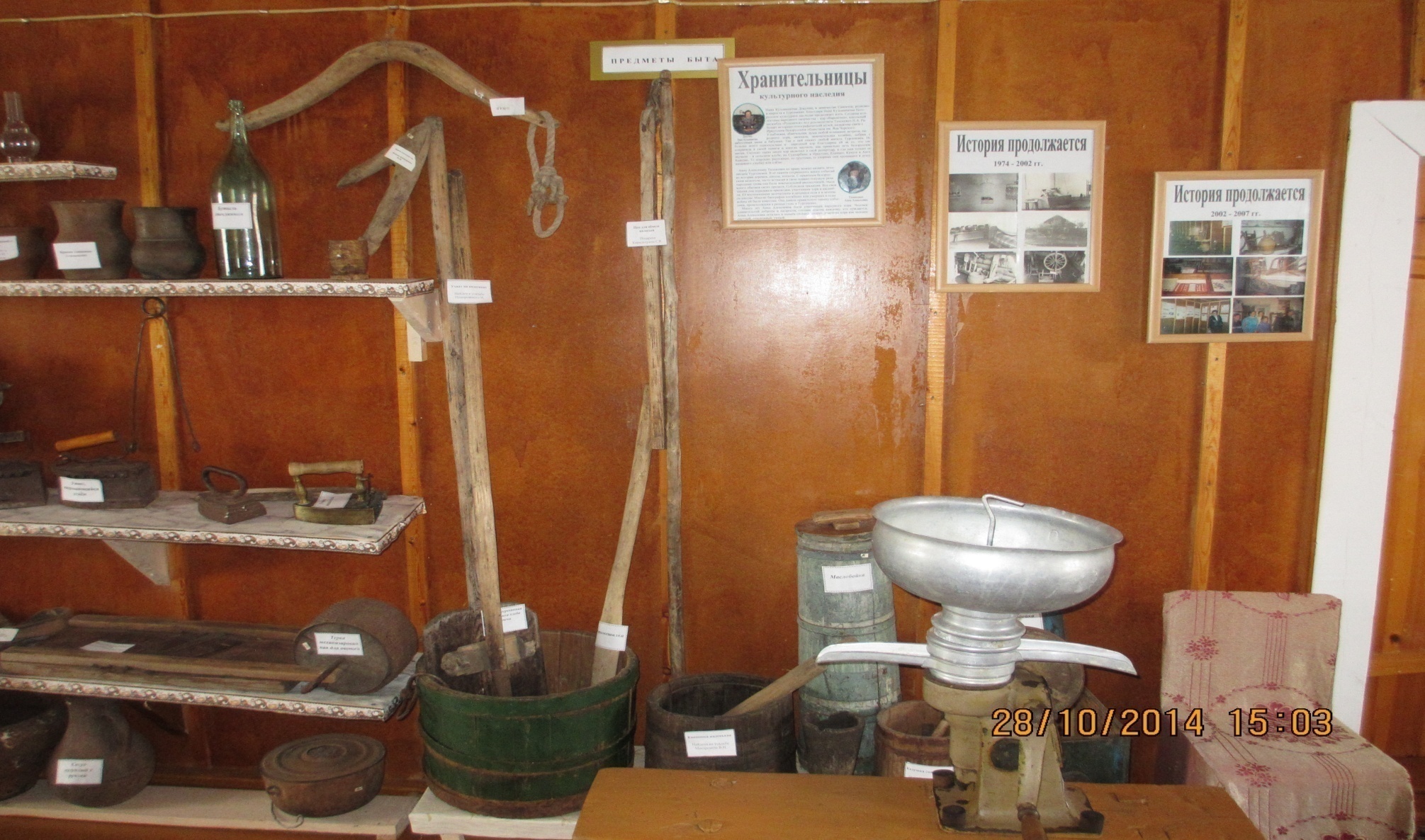 Белорусская горница
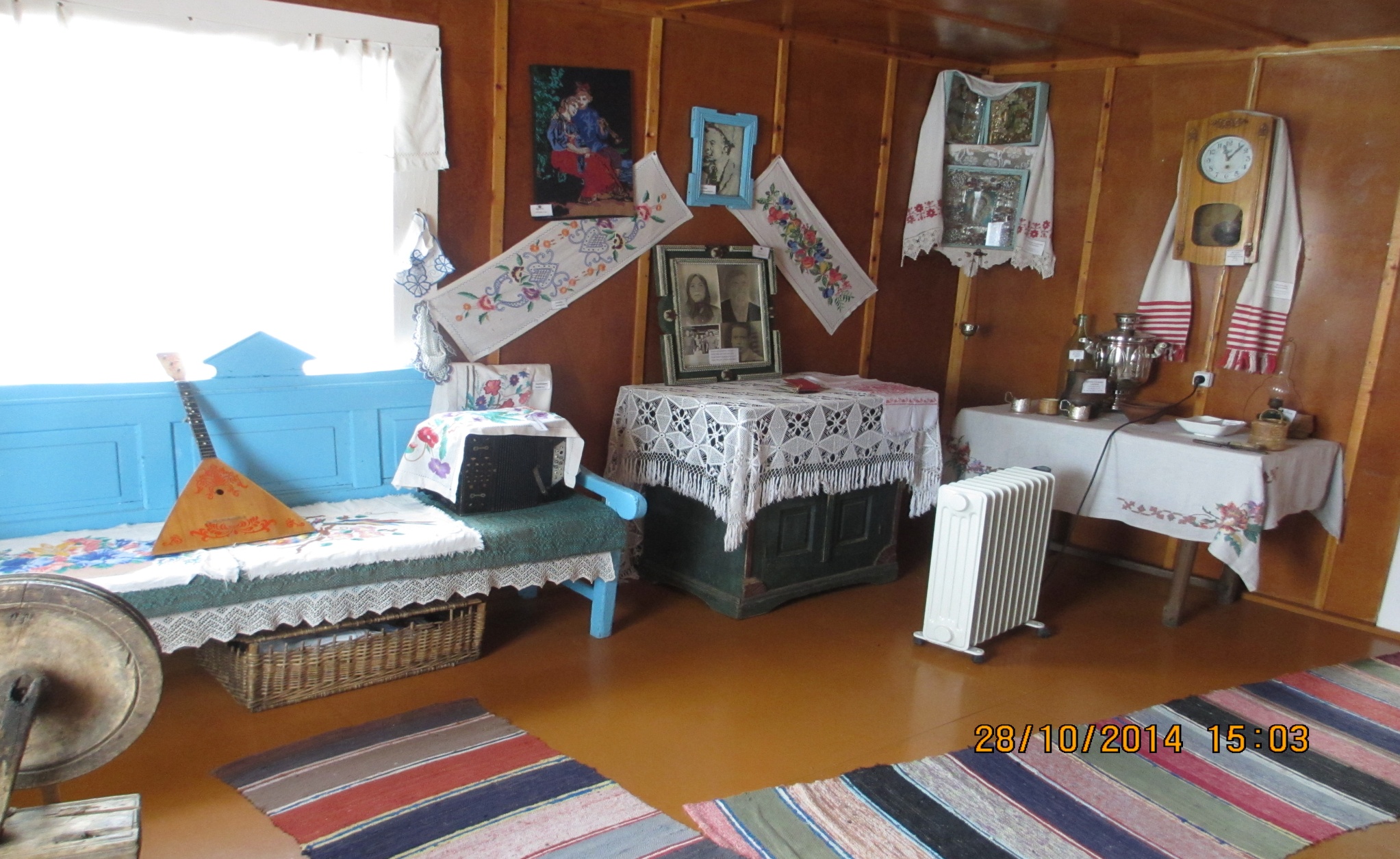 Прялки
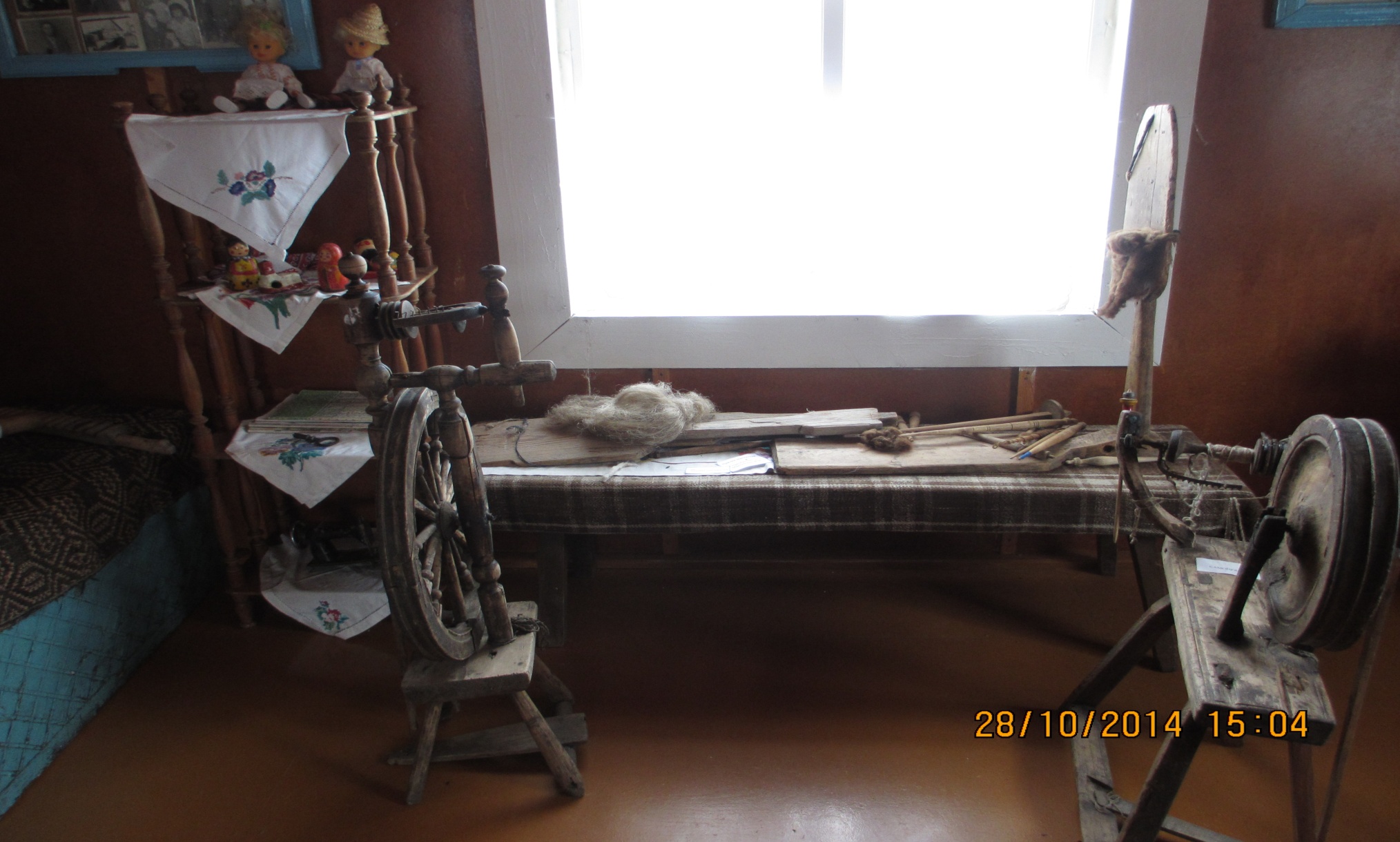 Самотканые вещи
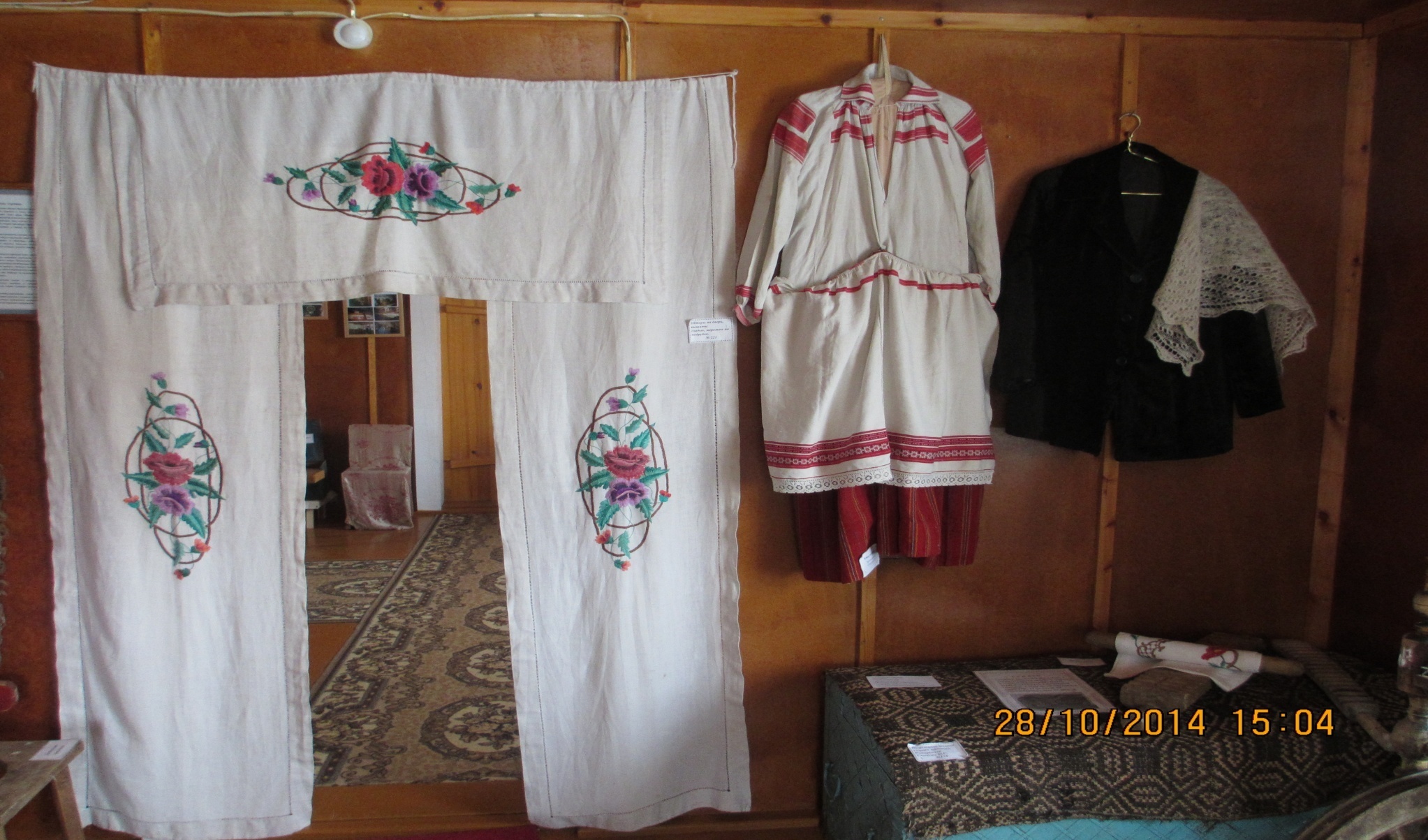 Кровать деревянная из Белоруссии
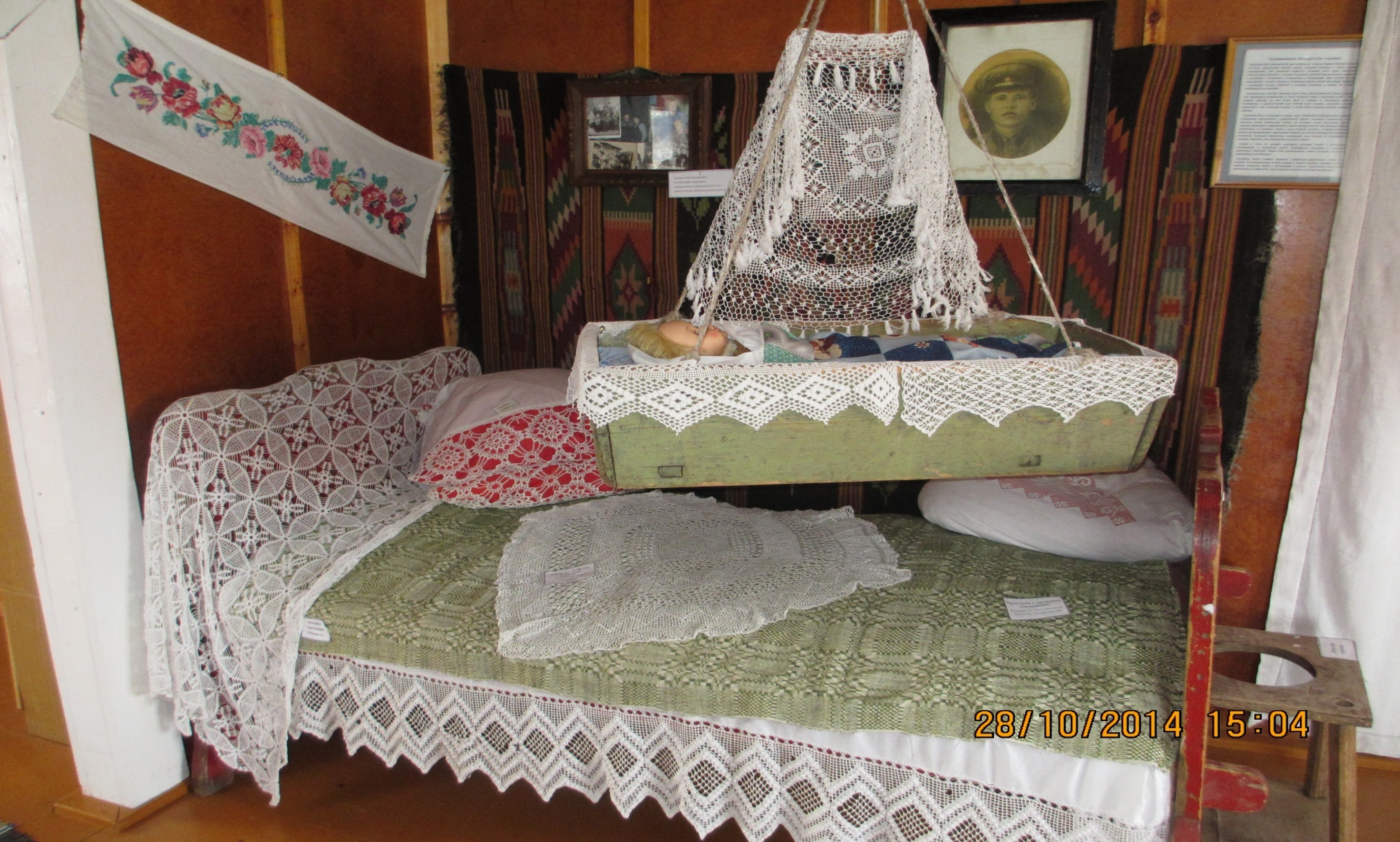 Школьный  отделАтрибуты пионерии
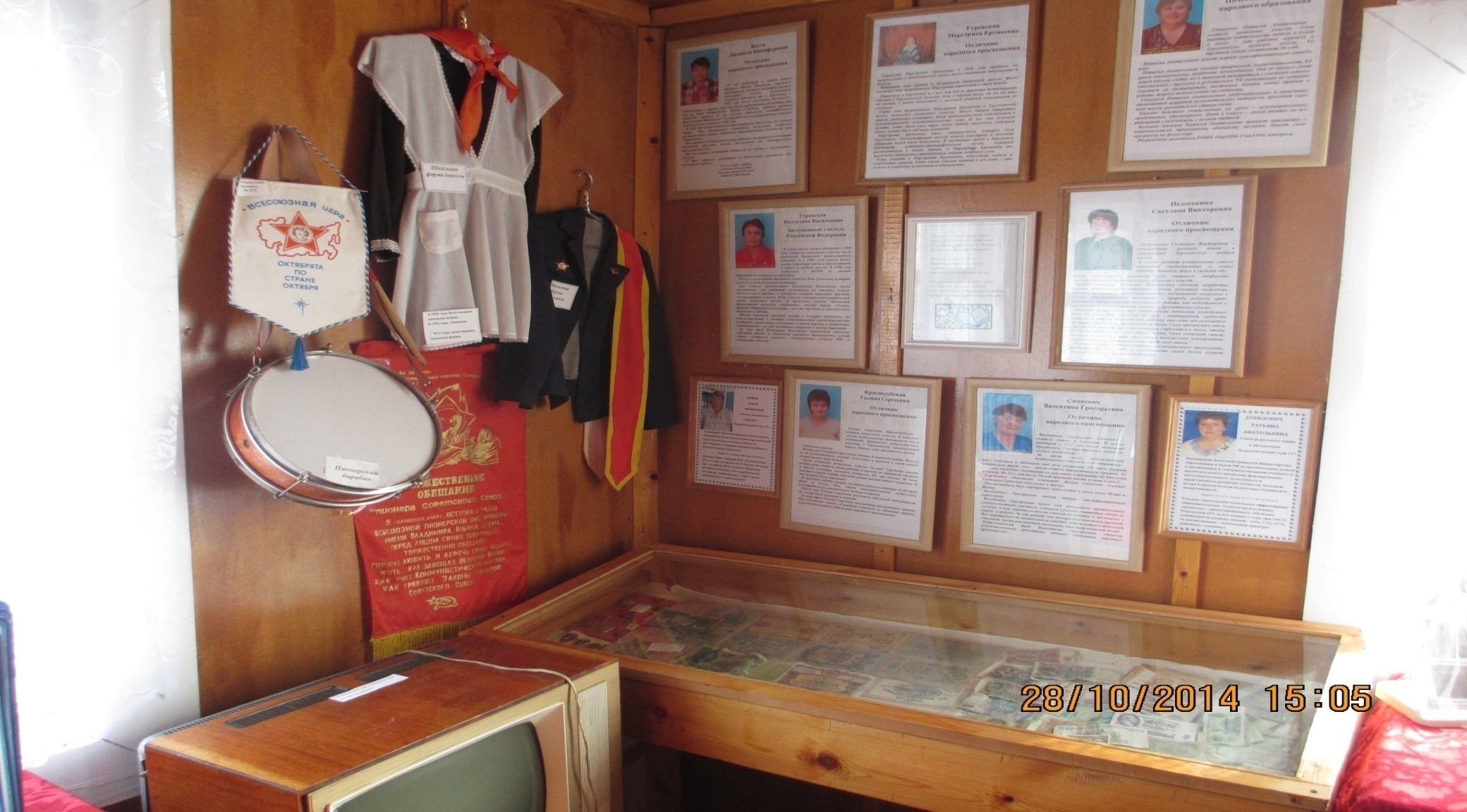 Творческие  проекты
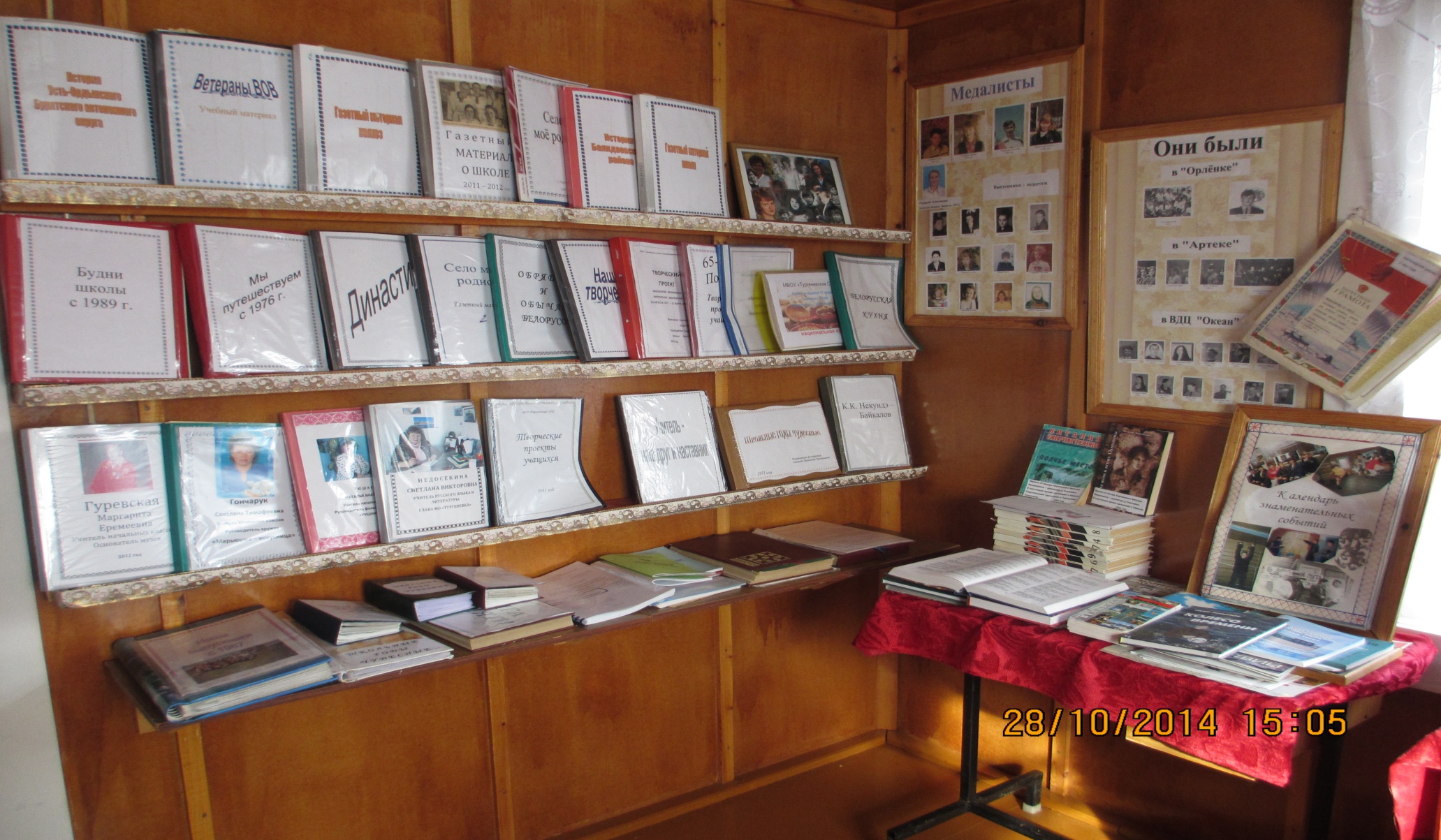 Школьные принадлежности
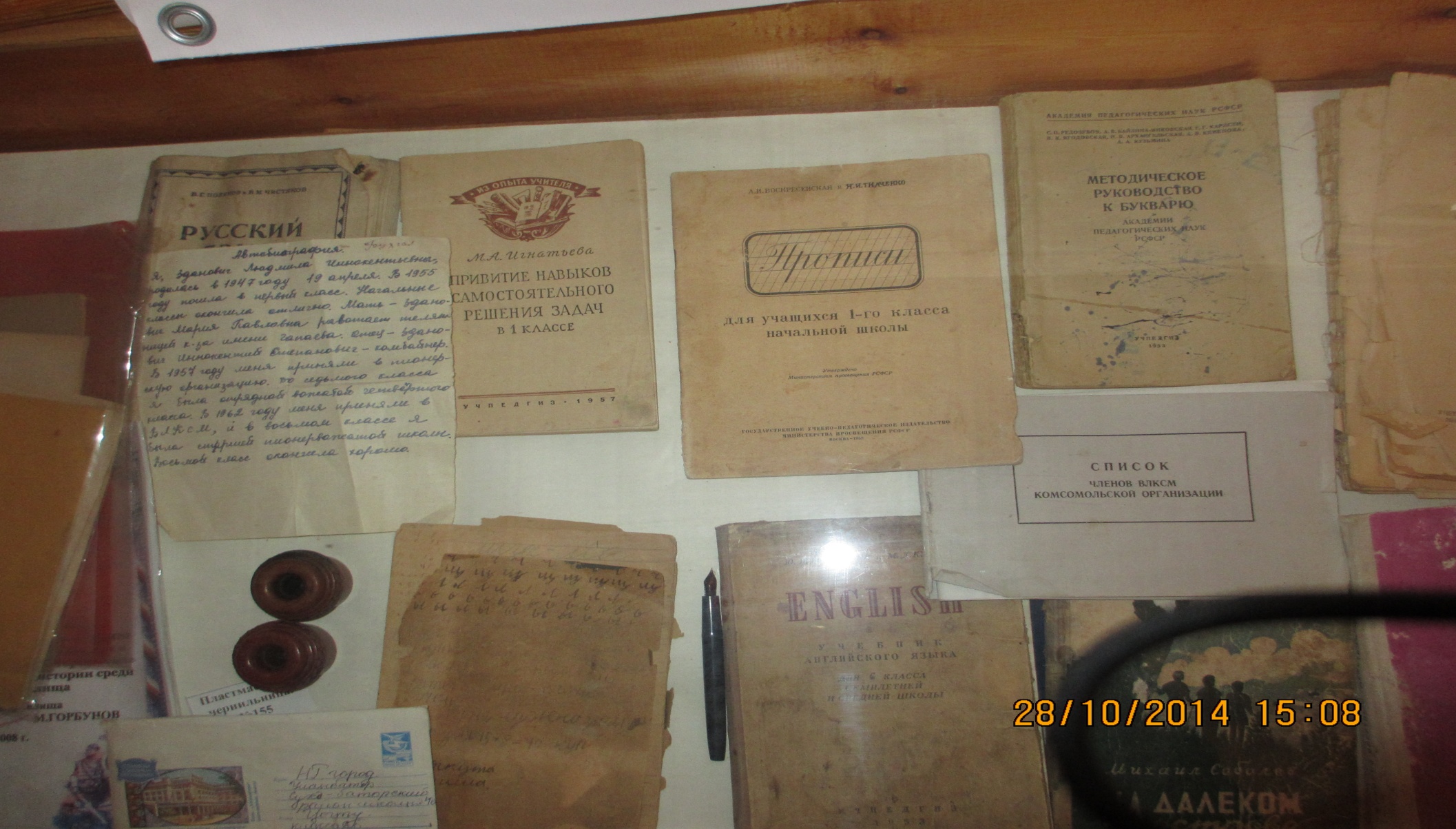